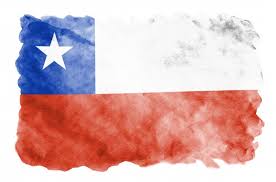 PLANIFICACIÓN  CLASES VIRTUALESHISTORIA, GEOGRAFÍA Y CS. SOCIALES4°ASEMANA N° 26FECHA : 21 al 25 de septiembre 2020.
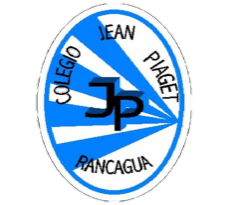 Colegio Jean Piaget
Mi escuela, un lugar para aprender y crecer en un ambiente seguro y  saludable
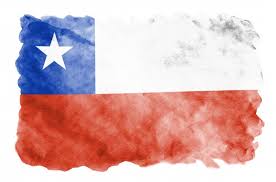 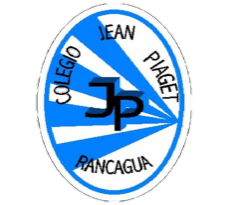 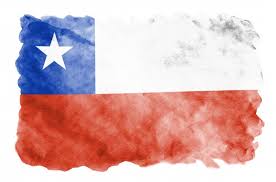 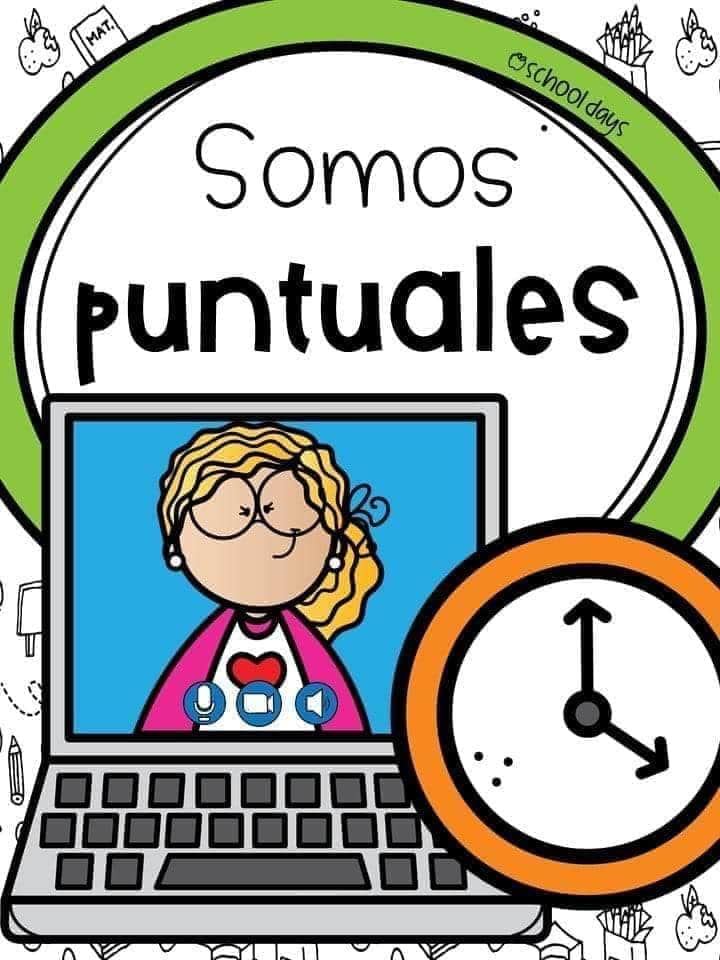 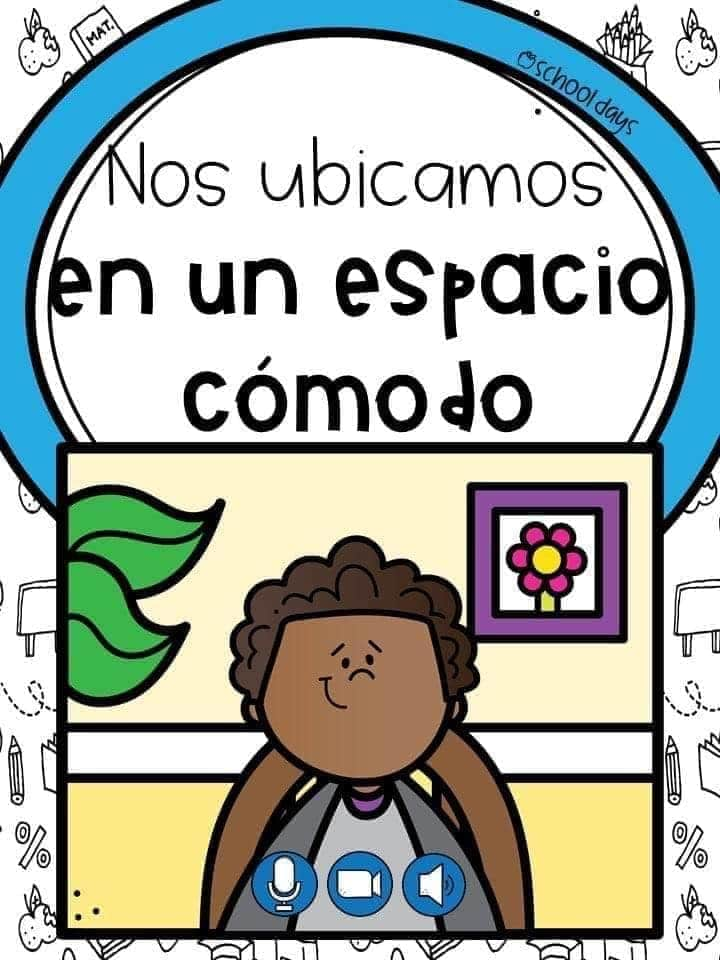 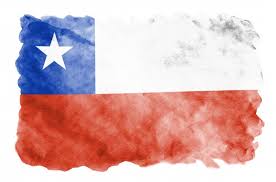 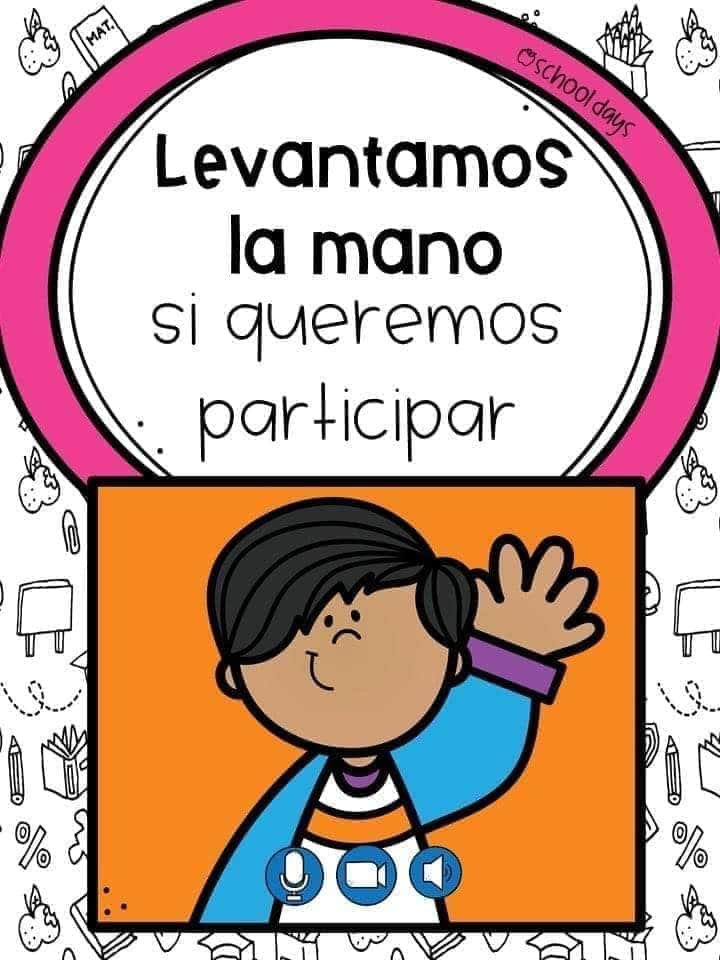 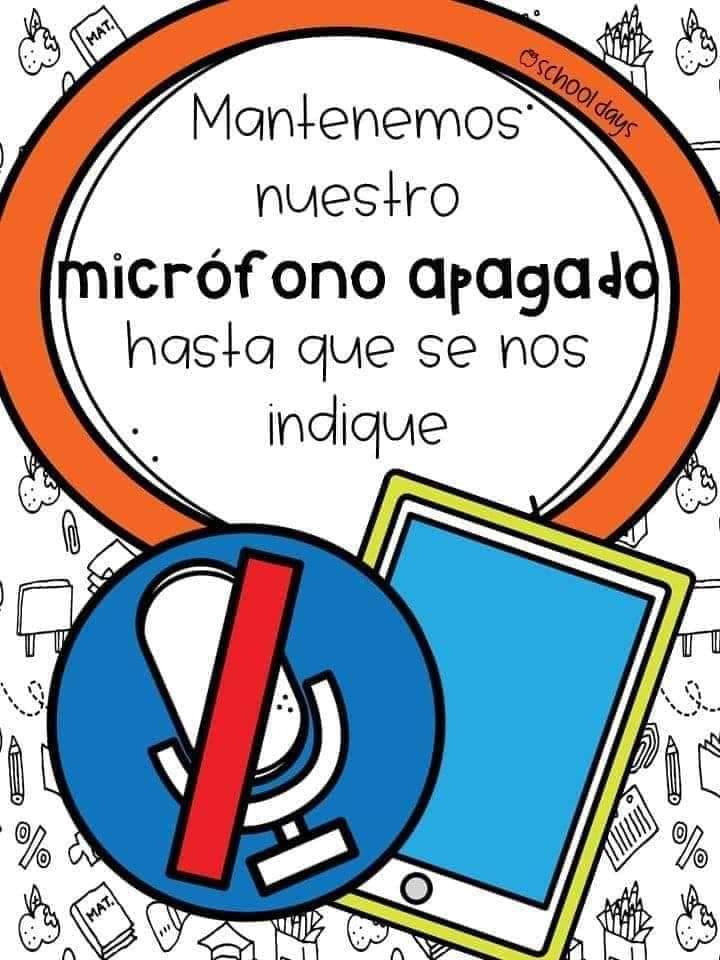 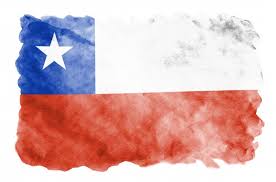 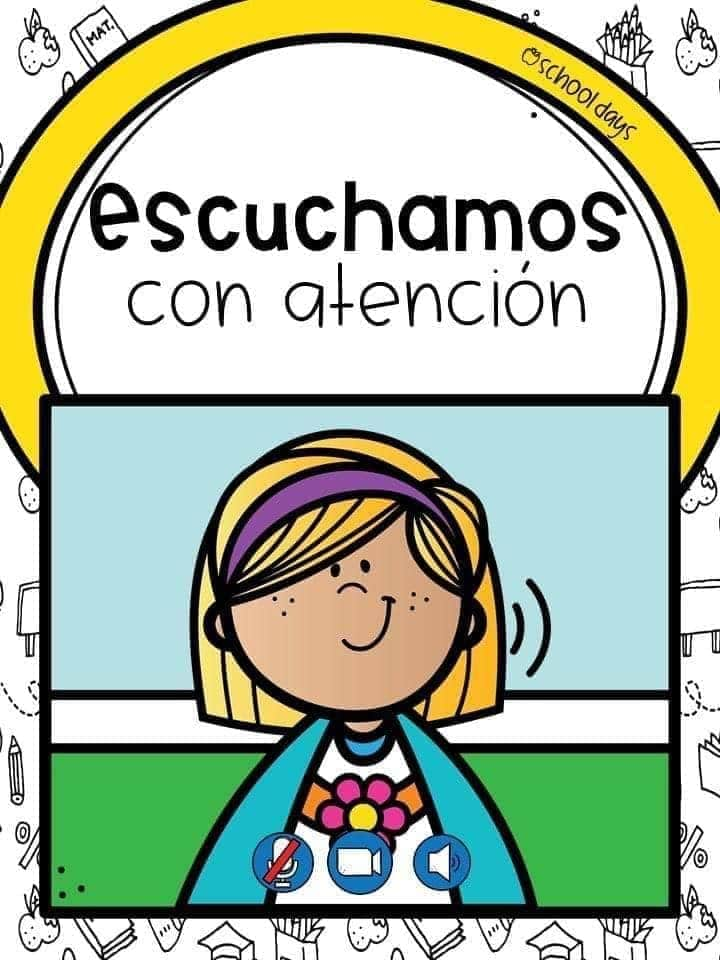 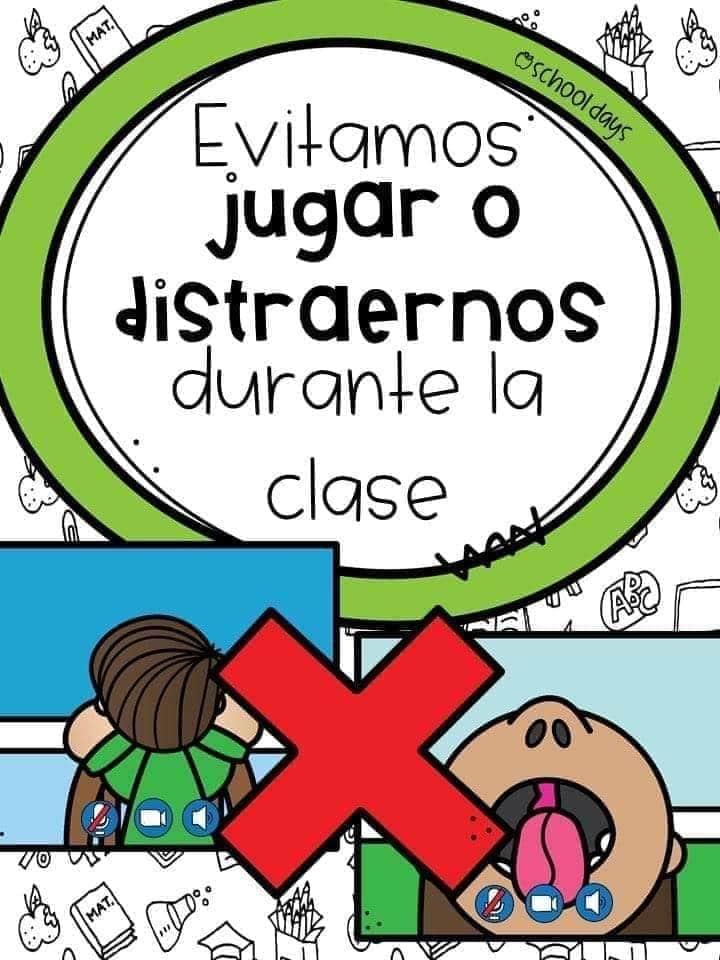 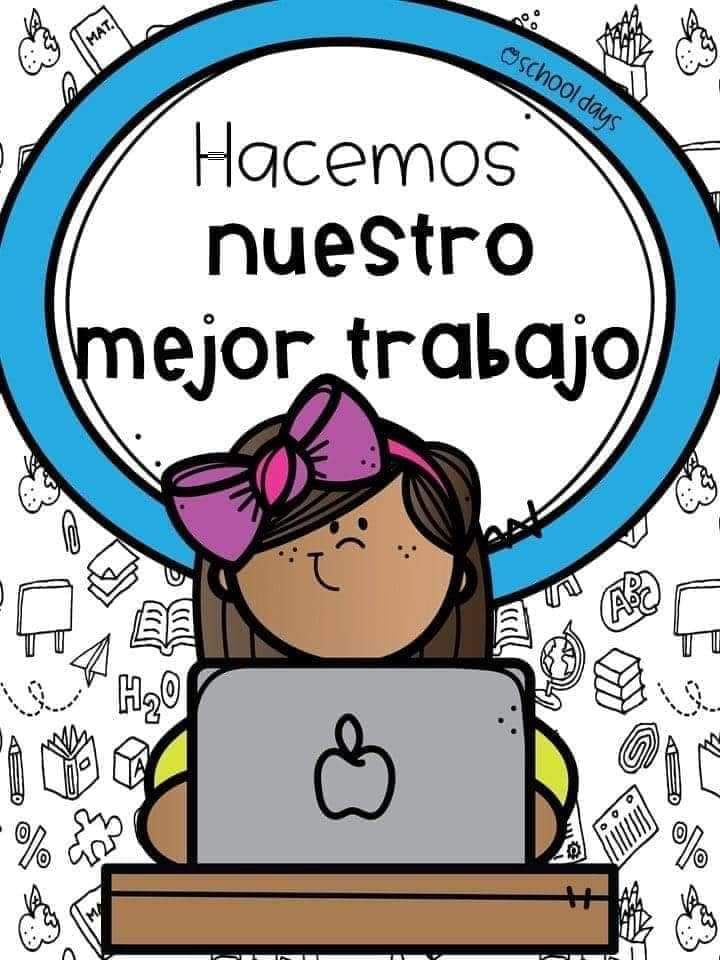 Importante:
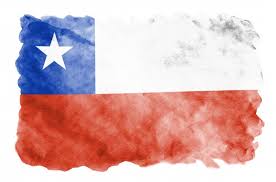 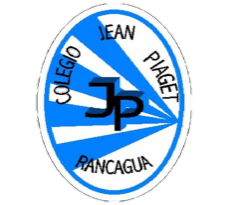 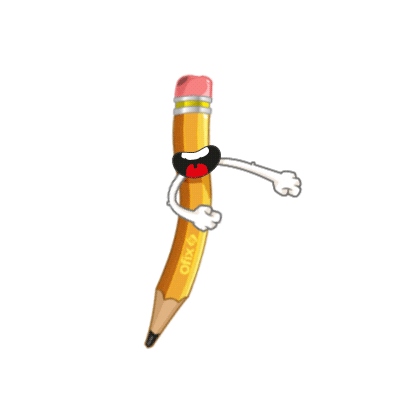 Cuándo esté la animación de un lápiz, significa que debes escribir en tu cuaderno
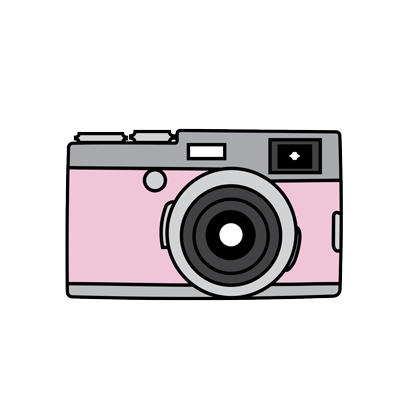 Cuándo esté esta animación de una cámara fotográfica, significa que debes mandar reporte sólo de esa actividad (una foto de la actividad)
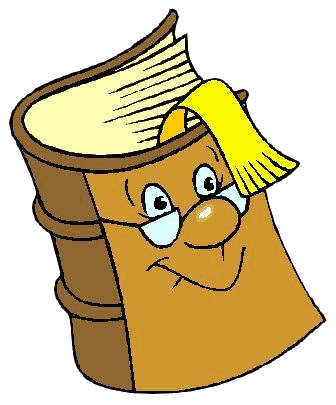 Cuándo esté esta animación de un libro, significa que debes trabajar en tu libro de Historia.
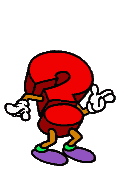 Cuándo esté esta animación de un signo de pregunta, significa que debes pensar y analizar, sin escribir en tu cuaderno. Responder de forma oral.
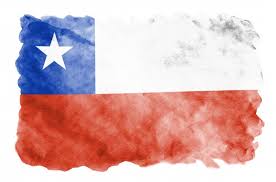 Recordemos
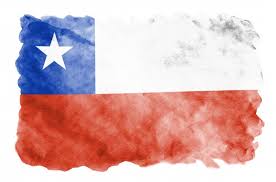 AMÉRICA Y SUS DIVERSOS PAISAJES
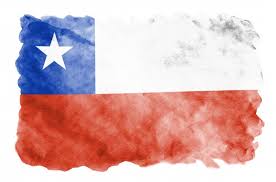 Climas de América
Objetivo: Distinguir los diversos climas del continente americano, considerando sus características fundamentales.
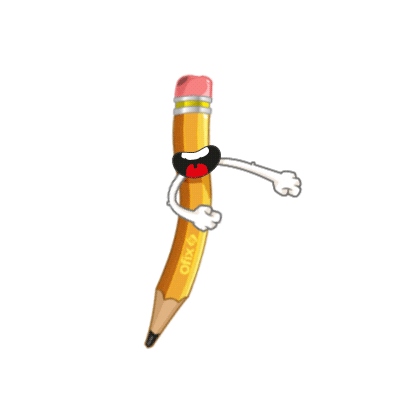 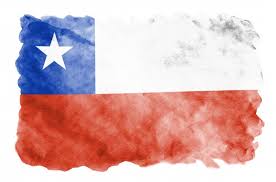 Observemos el video
https://www.youtube.com/watch?v=vQQ84wRPQ54
¿Cuáles son los nombres de las zonas climáticas?
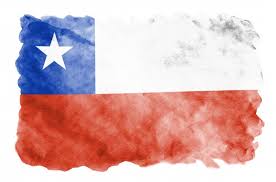 Zona cálida
Zona templada
Zona fría
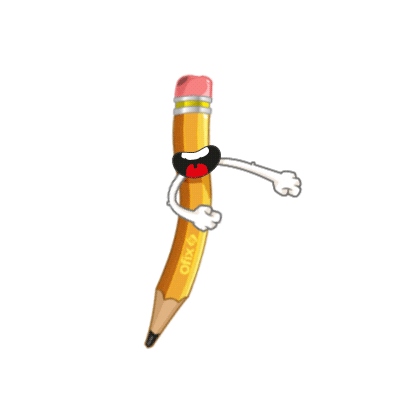 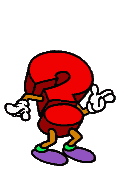 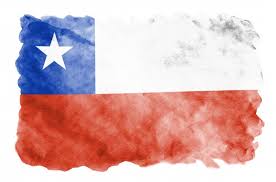 Pero, ¿por qué se producen diferentes climas?
Debido a la inclinación de la Tierra y su relieve, los rayos del sol con luz y calor llegan de manera diferente, dando origen a diversas zonas climáticas.
Vocabulario geográfico:
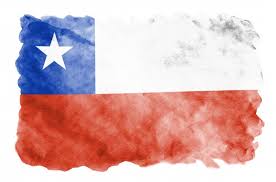 Clima: conjunto de condiciones atmosféricas propias de un lugar.
Precipitaciones: forma de hidrometeoro que cae de la atmósfera y llega a la superficie terrestre .
Temperatura: grado de calor específico del aire en un lugar y momento determinados
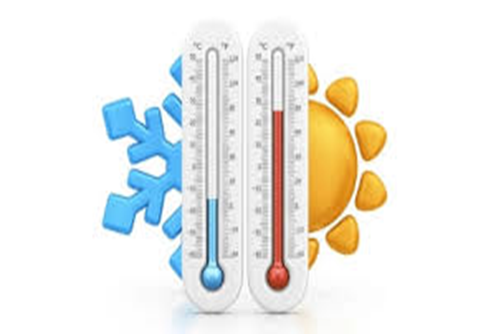 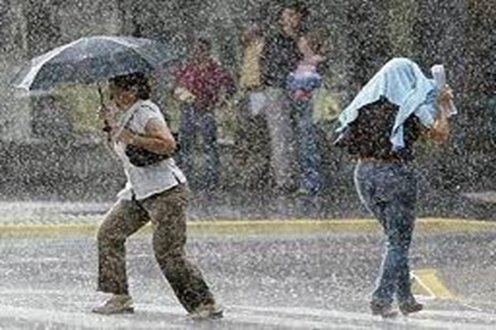 Precipitaciones
Clima
Temperatura
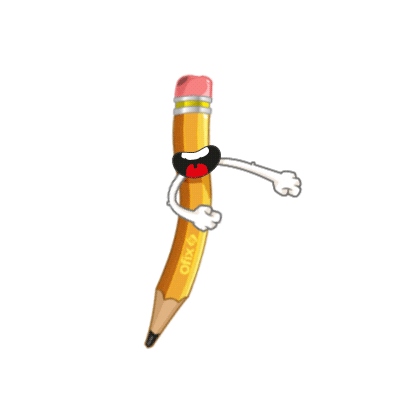 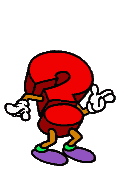 Abramos el libro en la página 85, lee con atención la información que se presenta:
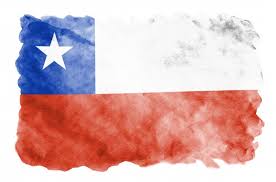 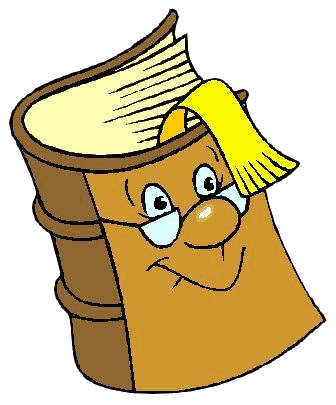 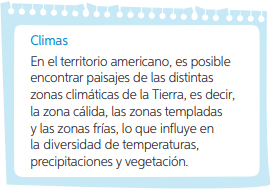 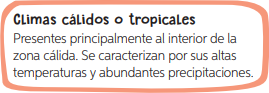 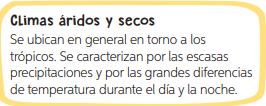 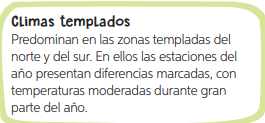 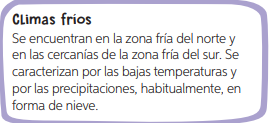 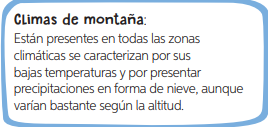 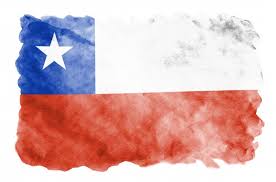 Observando el mapa de la página 85: ¿Cuáles son los climas presentes en América?
Desértico y árido, templado, fríos y de montaña.
Cálido o tropical y templado
Desértico y árido, templado, fríos y de montaña.
Entonces, ¿qué parte de nuestro continente es el más cálido?
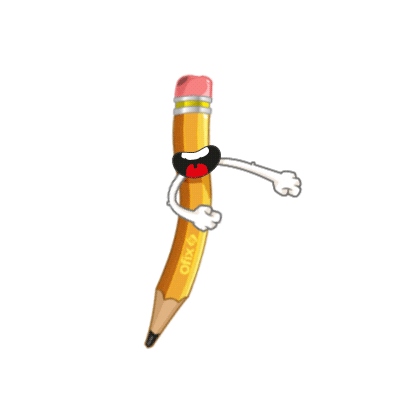 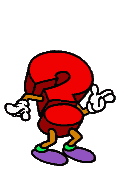 América del Centro
¿Qué climas puedes identificar en estos paisajes?
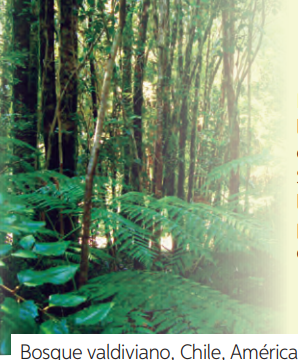 Templado
Tropical
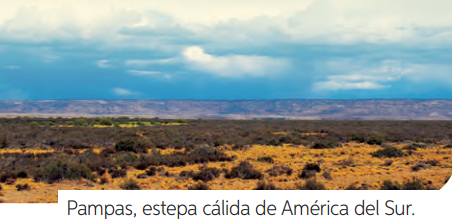 Árido
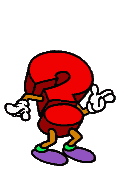 Frío
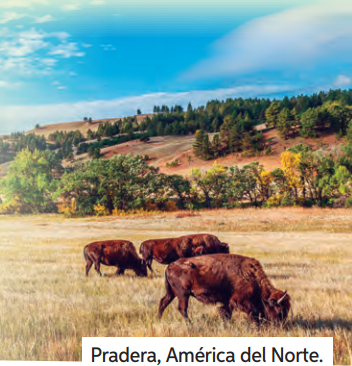 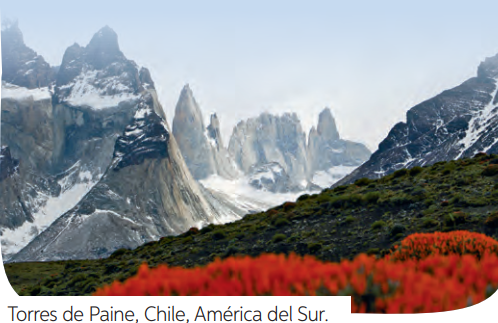 Templado
De montaña
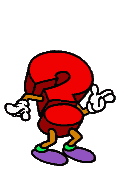 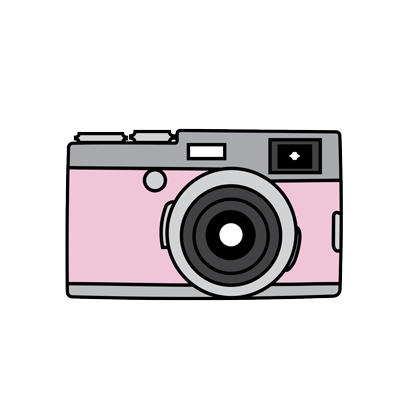 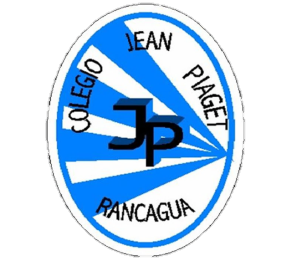 TICKET DE SALIDA
HISTORIA, GEOGRAFÍA Y CS. SOCIALES
SEMANA 26
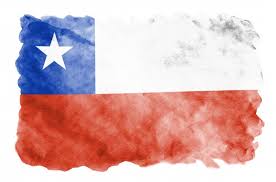 Nombre: _______________________________________
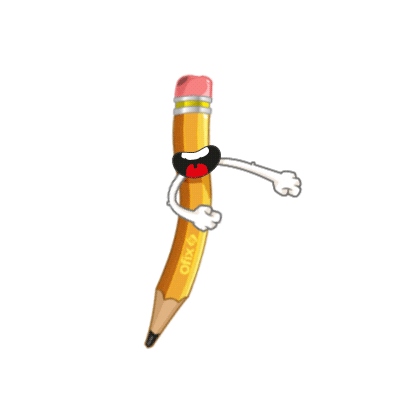 Observa las imágenes con paisajes  de América  e indica a qué clima pertenecen:
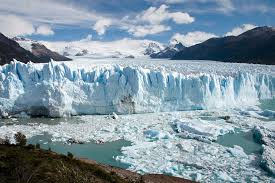 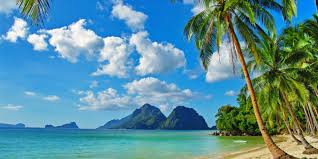 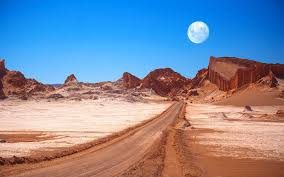 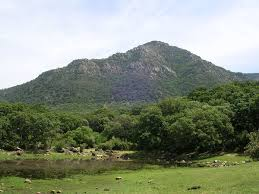 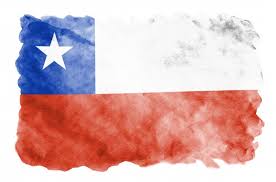 2) Con la información de tu libro, nombra dos características de cada clima de América, considerando su temperatura y precipitaciones :
3) Si tuvieses que ir a América Central, ¿Qué vestimenta utilizarías? ¿Por qué?
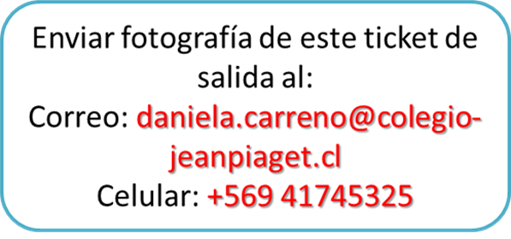 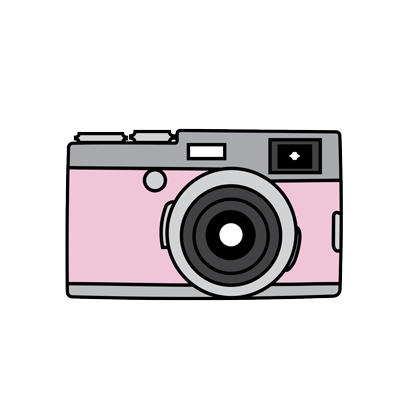 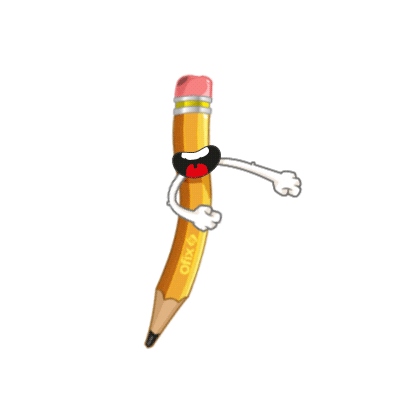